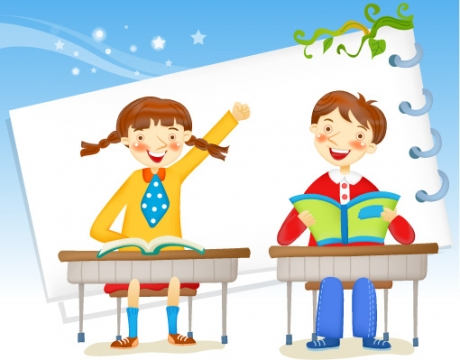 «Узнать можно лишь тогда, когда учишься…»
Перекрёсток мнений
Вопросы для обсуждения:
Как нужно вести себя родителям, чтобы ребенок не остановился на полпути к знаниям, дошёл до цели, поставленной перед ним?

Какие меры нужно предпринять, чтобы сложный путь учения оказался по силам ребёнку?
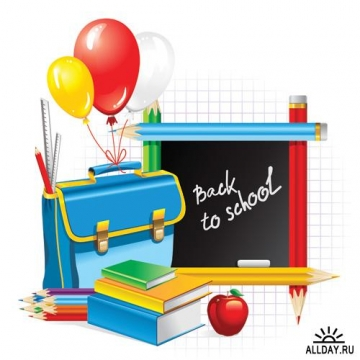